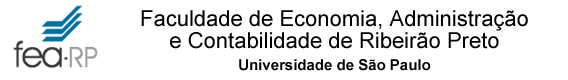 Imobilizado
Prof.  Dr. Bruno Figlioli


2020
Conceito de Ativo
Recurso controlado pela entidade;
Derivado de eventos passados; e
Benefícios econômicos futuros.
2
Imobilizado
Definição: todo ativo de natureza relativamente permanente que se utiliza na operação dos negócios de uma empresa e que não se destina à venda. Assim:
3
Classificação de Ativos como Imobilizado
Edifício utilizado como sede da empresa: Ativo Imobilizado
Edifício destinado à venda de propriedade de uma companhia imobiliária: Esse ativo não é classificado como Ativo Imobilizado


Veículos em uma companhia de transporte: Ativo Imobilizado
Veículos destinados à venda na indústria automobilística: Esse ativo não é classificado como Ativo Imobilizado.
4
Imobilizado- Ativos Tangíveis
Ativos Tangíveis possuem substância concreta e que podem ser tocados. Exemplo:

Sujeitos a depreciação: Edifícios e Equipamentos
Não sujeitos a depreciação: Terrenos e Obras de Arte
Sujeitos à Exaustão: Reservas Minerais e Florestais
5
Ítens que Compõem o Ativo Imobilizado
Terrenos
Edifícios
Instalações
Máquinas e equipamentos
Móveis e utensílios
Veículos
Ferramentas (com vida superior a uma ano)
Benfeitorias em propriedades arrendadas
Entre outros
6
Mensuração no Reconhecimento
A composição do custo de um Ativo Imobilizado pode compreender:

O preço de aquisição, acrescido de impostos não recuperáveis, deduzidos os descontos comerciais e abatimentos.
Qualquer custo necessário para colocar o ativo no local e nas condições estabelecidas para que seja capaz de funcionar de forma como foi projetada pela administração.
Estimativas de custos de desmontagem e remoção do ativo e restauração do local, caso representem uma obrigação assumida.
7
Ítens que NÃO são custos do Ativo                Imobilizado
Custos de abertura de nova instalação;
Custos na introdução de novo produto ou serviço;
Custos de transferência das atividades empresariais para novo local;
Custos administrativos.

DESPESAS DO PERÍODO
8
Casos Particulares
Recebido por doação: contabilizados pelo valor justo a crédito de receita no resultado do período;
Adquiridos por permuta: o valor justo do ítem recebido é empregado para mensurar o custo do ativo;
Imobilizado Biológico: mensurado pelo valor justo deduzido da despesa de venda;
Valor justo: é o preço que seria recebido pela venda de um ativo ou que seria pago transferência de um passivo em uma transação não forçada entre os participantes do mercado.
9
Mensuração após o Reconhecimento
Método do custo: o valor do ativo é apresentado ao custo menos depreciação e perda por redução ao valor recuperável (impaiment).

Método de Reavaliação: o ativo pode ser apresentado ao seu valor justo, na data de avaliação, menos qualquer depreciação e perda por redução ao valor recuperável (impairment). Esse método não pode ser aplicado (a lei 11.638/2007 proíbe a reavaliação de ativos).
10
Manutenção, Reparos e Melhorias do Ativo Imobilizado
Manutenção e reparos: esses tipos de gastos geralmente não aumentam a vida útil do bem ou a capacidade de produção. Os gastos dessa natureza são contabilizados como Despesa do período.

Melhorias do ativo imobilizado: por meio de uma reforma ou substituição de partes do bem que contribua para o aumento da vida útil ou da capacidade produtiva. Nesse caso, adicionaremos o custo da melhoria ao valor do bem.
11
Mensuração do custo
12
Depreciação, Exaustão e Amortização
Depreciação: perda do potencial de gerar benefícios econômicos de bens físicos sujeitos à desgastes ou perda de utilidade por uso, ação da natureza ou obsolescência; 
Exaustão: quando corresponder à perda de valor, decorrente de sua exploração, de recursos minerais ou florestais; e
Amortização: primordialmente relacionado à perda de valor de ativos intangíveis
13
Depreciação
A depreciação reflete o padrão de consumo pela entidade dos benefícios econômicos futuros.
Ítens com custos significativos em relação ao custo total do Ativo Imobilizado devem ser depreciados separadamente. Exemplo: Estrutura (Airframe) e motores de aeronaves.
A despesa de depreciação  de cada período deve ser reconhecida no resultado a menos que seja incluída no valor contábil de outro ativo.
Custo da Mercadoria Vendida e Estoques
14
A Depreciação no BP e DRE
BP
DRE
  Receitas
Custos e Despesas 
Despesa de depreciação (Imobilizado)
Ativo
Não Circulante
Imobilizado Bruto
(-) Depreciação Acumulada
(=) Imobilizado Líquido
Passivo e PL
Exigível e 



Patrimônio Líquido
Capital
Resultado Acumulado(+)
15
Método da Linha Reta (quotas constantes)
16
Depreciação: Fixadas pela Legislação do Imposto de Renda
17
Exaustão
18
Perda por Redução ao Valor Recuperável
É o valor pelo qual o valor contábil de um ativo ou de uma unidade geradora de caixa excede seu valor recuperável.
19
Preço Líquido de Venda do Ativo
Fontes para extração do preço líquido de venda:
Contrato de venda formalizado;
Mercado ativo;
Operações semelhantes dentro de um mesmo setor de atuação econômica; e
Melhores informações disponíveis;
20
Valor em Uso
A estimativa de fluxos de caixas futuros deve ser baseada nas previsões e ou orçamentos aprovados pela administração da entidade;
A taxa de desconto deve ser uma taxa antes de impostos sobre a renda, que reflita as avaliações atuais de mercado do valor da moeda no tempo e os riscos específicos do ativo, tais como:
Custo Médio Ponderado de Capital; e
A taxa de Empréstimos obtidos pela entidade.
21
Unidades Geradoras de Caixa
Definição: é o menor grupo de ativos que inclui o ativo em uso e que gera entradas de caixa.

Valor em uso: determinado para a unidade considerada a geradora de caixa do grupo de ativos.
22
Evidências para a aplicação do Teste de Impairment
Evidências Externas
Redução significativa do valor de mercado;
Mudanças no ambiente tecnológico, econômico ou legal;
O valor contábil do patrimônio líquido da entidade se tornou maior do que o valor de suas ações no mercado. Razão P/PL (preço/patrimônio líquido)
Evidências Internas
Obsolescência ou dano físico;
Mudanças na utilização do ativo (unidades produzidas)
23
Teste de Impairment
Teste de Impairment: maior valor entre o Valor Líquido de Venda e Valor em Uso
24
Teste de Impairment
Nessa situação não é aplicado o Teste de Impairment. O Valor Contábil é inferior ao Valor em Uso (Maior Valor entre o Valor Líquido de Venda e o Valor em Uso)
25
Lançamentos Contábeis
Depreciação
D- Despesas com depreciação (resultado do período)
C- Depreciação acumulada (redutora do ativo imobilizado)

Perda por Redução ao Valor Recuperável
D- Perda por desvalorização (resultado do período)
C- Perda estimada por valor não recuperável (redutora do ativo imobilizado)
26
Divulgação
Critérios de mensuração utilizados para determinar o valor contábil bruto;
Os métodos de depreciação empregados;
As vidas úteis dos ativos imobilizados;
As premissas que embasaram o cálculo do valor recuperável;
Valores residuais.
27
O Caso do Arrendamento Mercantil Financeiro
A definição de Ativo Imobilizado atribuído pela Lei 11.638/07, passa a contemplar inclusive os decorrentes de operações que transfiram à companhia os benefícios, riscos e controles desses bens.

Os bens adquiridos por meio de arrendamento financeiro deverão ser intergrados ao Ativo Imobilizado.
28
Referência
MARION, J. C. Contabilidade empresarial: instrumento de análise, gerência e decisão.-18.ed.- São Paulo: Atlas,2018.
29